I Need Thee Every Hour
3/4
Ab/Ab - DO

Verses: 5/Chorus
PDHymns.com
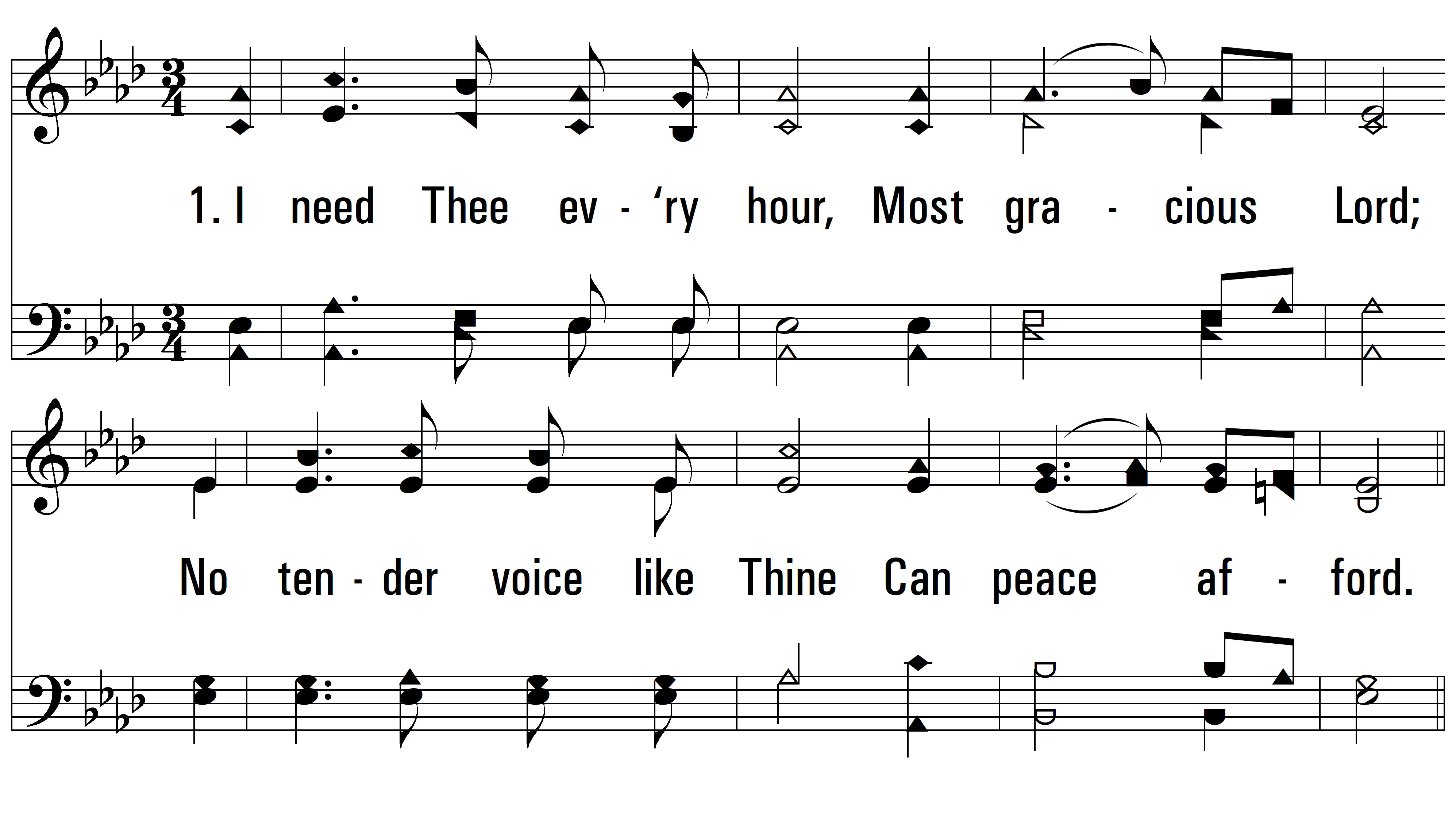 vs. 1 ~ I Need Thee Every Hour
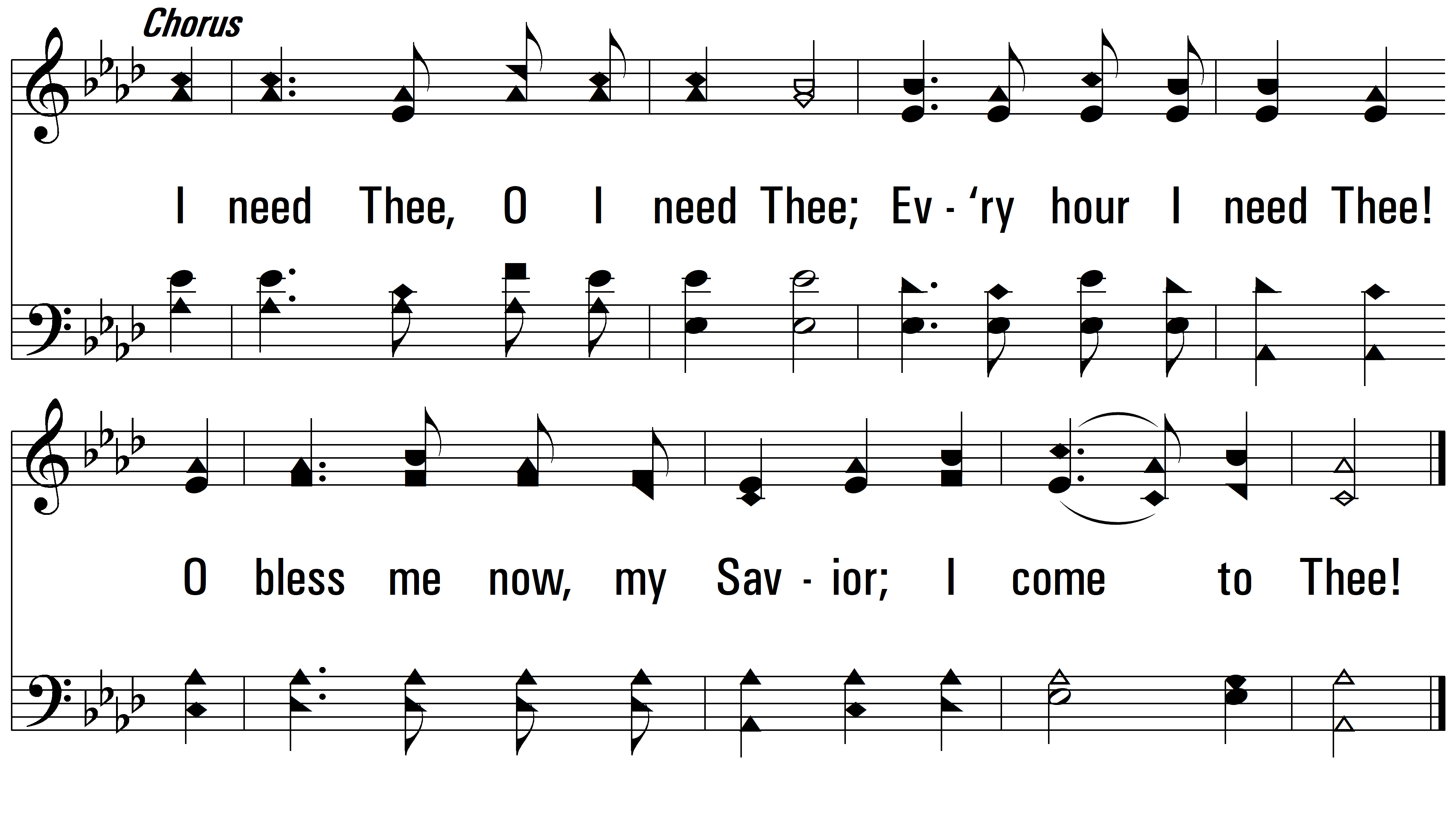 vs. 1
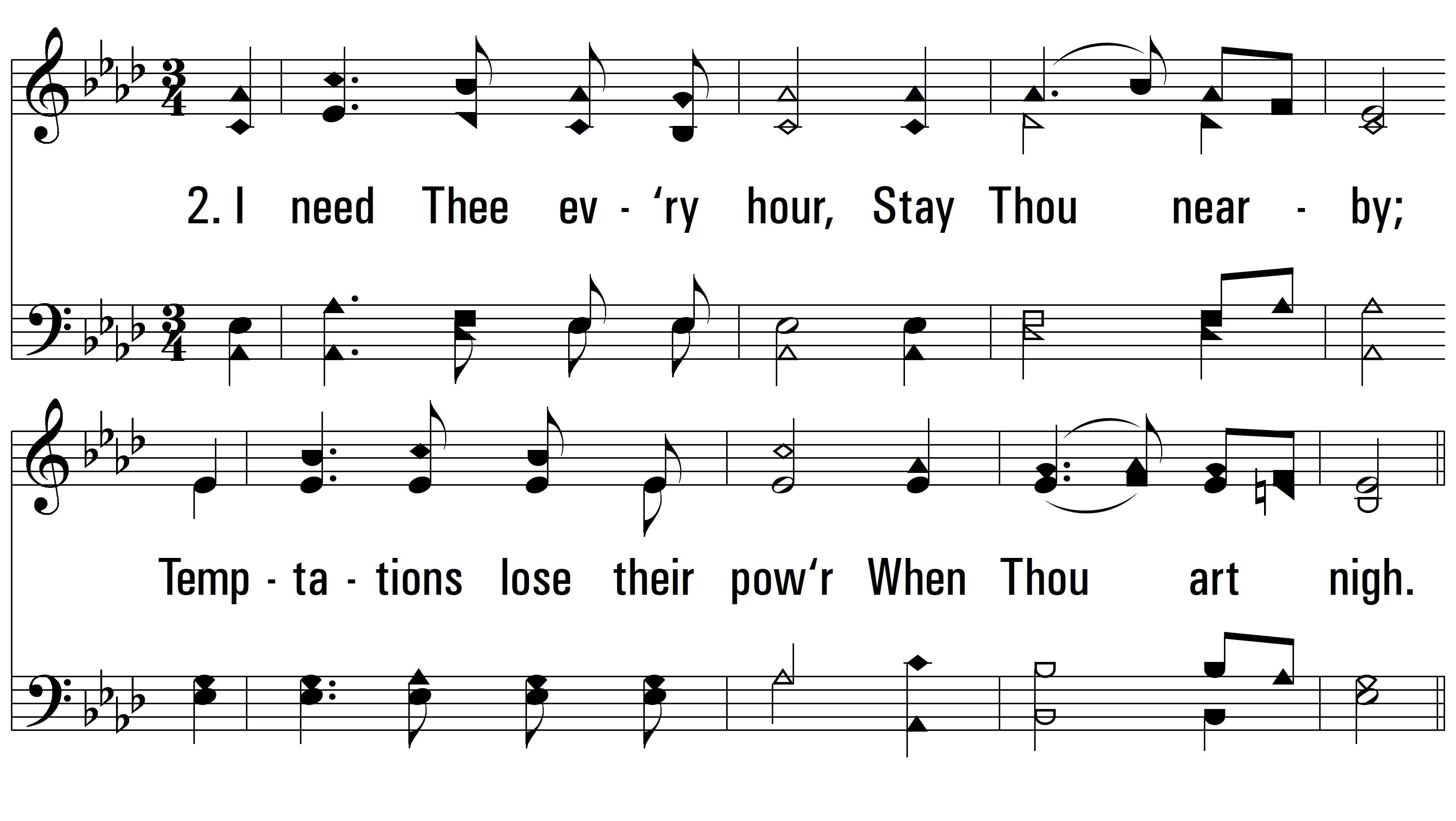 vs. 2 ~ I Need Thee Every Hour
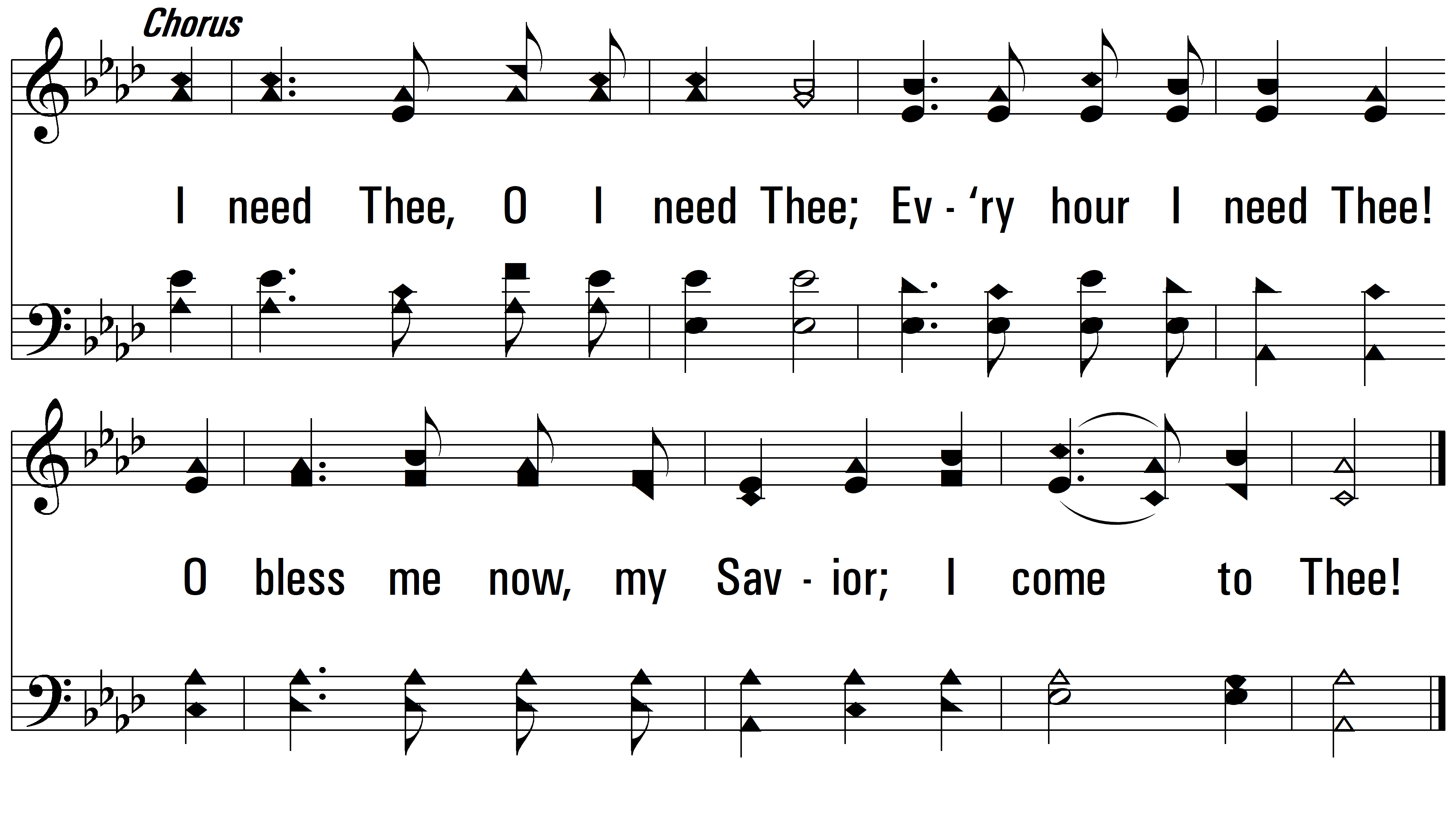 vs. 2
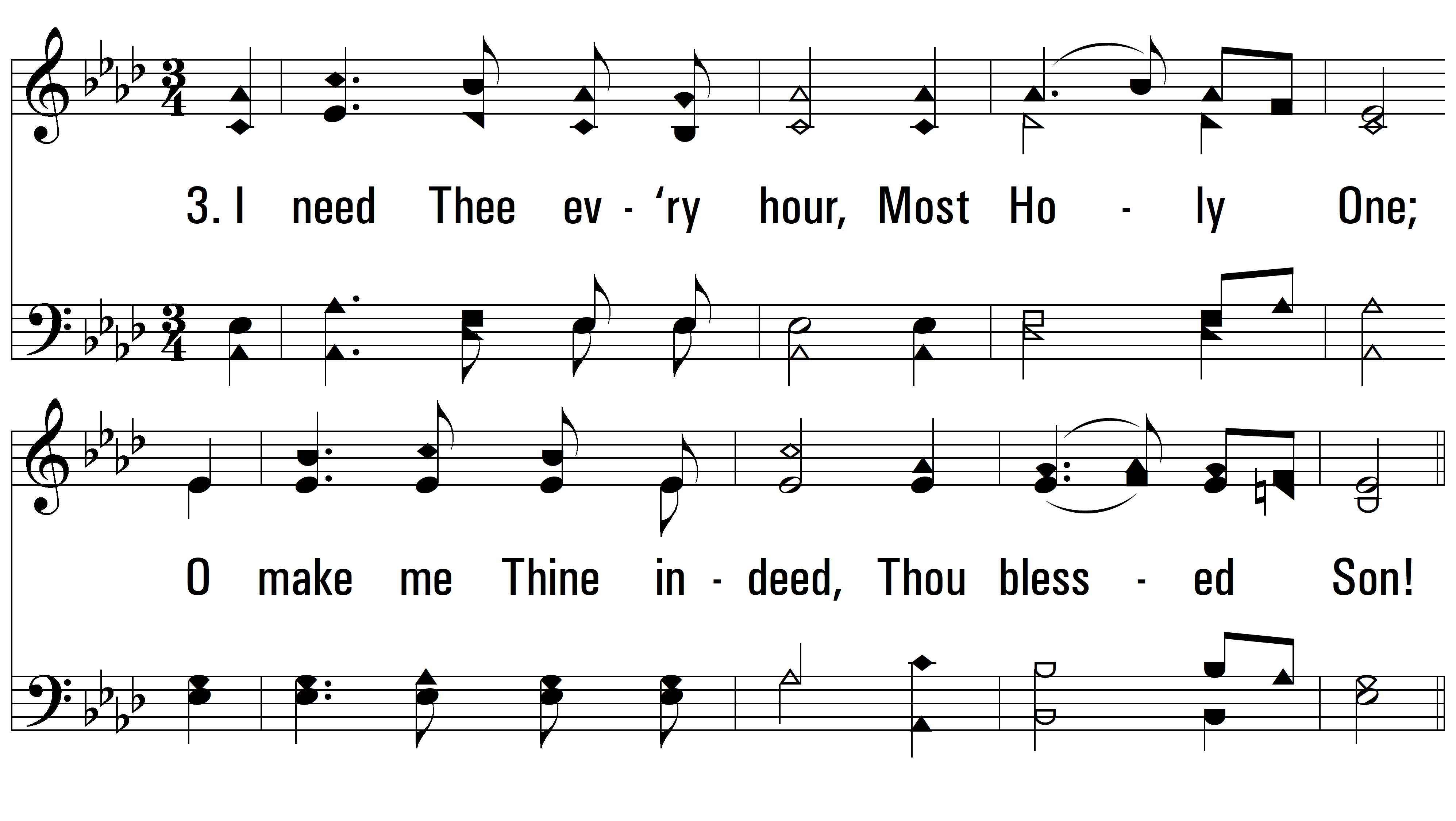 vs. 3 ~ I Need Thee Every Hour
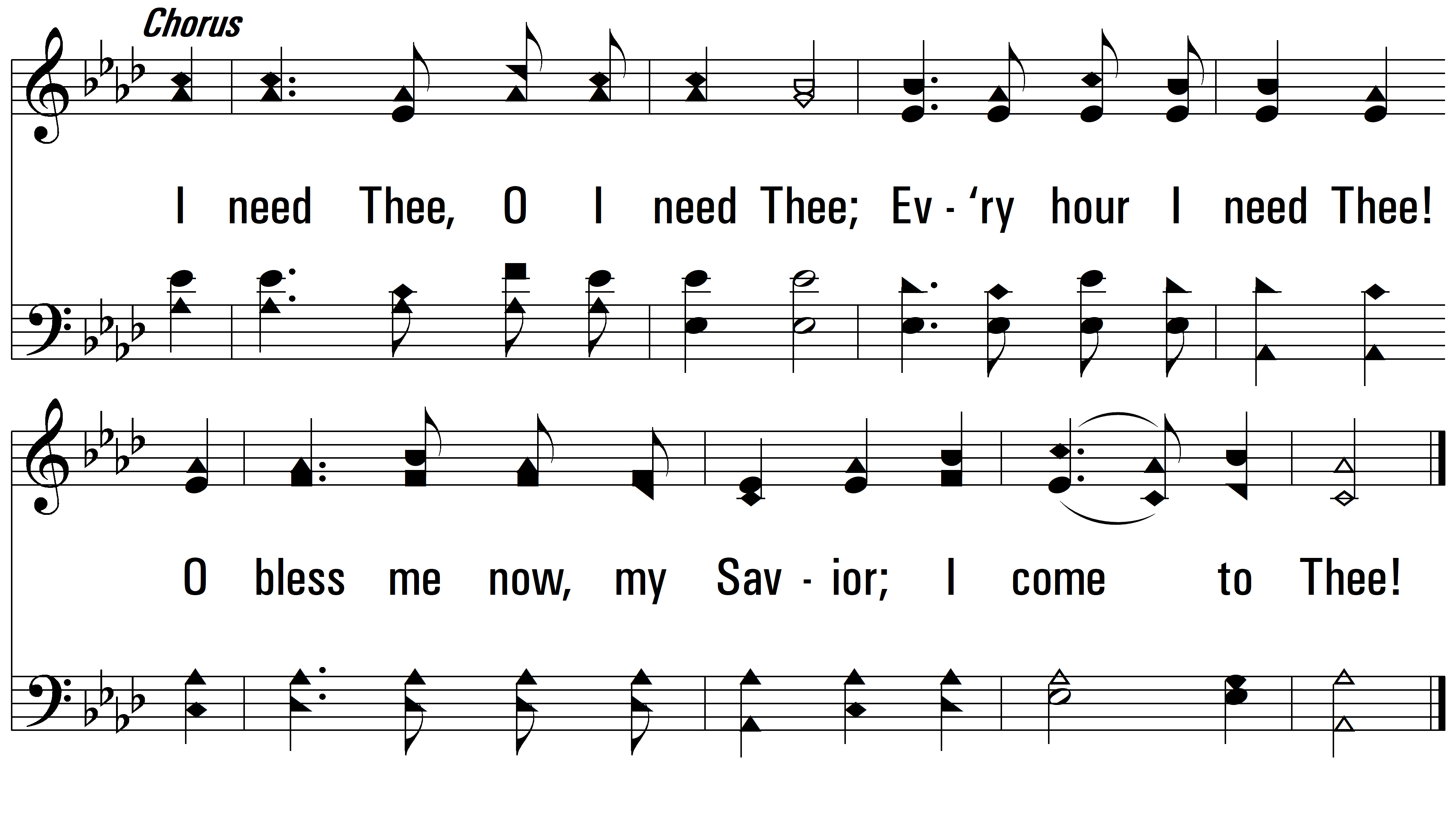 END
PDHymns.com
vs. 3